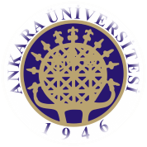 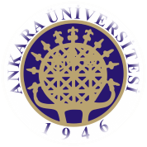 A.Ü. GAMA MYO.  Elektrik ve Enerji Bölümü
Enerji kaynakları ve dönüştürme sistemleri 
13. hafta
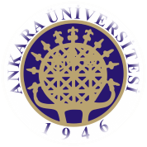 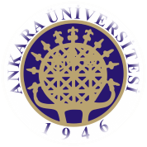 İÇİNDEKİLER
FOTOVOLTAİK TEKNOLOJİ
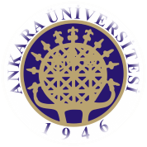 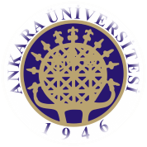 FOTOVOLTAİK TEKNOLOJİ
Güneş Pili Nedir? Güneş Pili Çalışma Prensibi ve Çeşitleri
Güneş pili güneş ışınlarını doğrudan elektriğe dönüştürebilen elektronik sistemlerdir. Ancak güneş pili tanımını iyi anlamak için fotovoltaik tanımını da bilmeniz gerekir. Fotovoltaik kelimesi, yunancada ışık anlamına gelen photo ve gerilim anlamına gelen voltaickelimelerinin birleşiminden oluşur. Güneş pillerinin diğer isimleri ise fotovoltaik piller, fotovoltaik hücreler ve güneş hücreleri kelimeleridir.
Güneş pilleri kare, dikdörtgen, piramit veya daire şeklinde yapılabilir. Güneş hücrelerinin alanları ise genelde 100 cm2’dir. Kalınlıklarıysa 0,2-0,4 mm arasında değişmektedir. Güneş pili, yapımında kullanılan malzemelere göre %5 ila %20 arasında verimliliğe sahiptir.
Güneş pilleri birbirine seri ve paralel bağlanarak güneş paneli veya fotovoltaik modül ‘ü meydana getirir. Güneş panelleri de birbirine seri ve paralel bağlanarak güneş santrali veya güneş tarlası denilen büyük enerji tesislerini oluşturur.
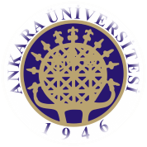 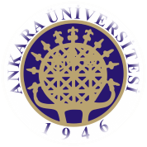 FOTOVOLTAİK TEKNOLOJİ
Güneş pili yapımında kullanılan malzemeler şunlardır;
Kristal silisyum,
Amorf silisyum,
Galyum arsenik,
Kadmiyum tellür,
Bakır indiyum diseleneid,
Optik yoğunlaştırıcı hücreler.
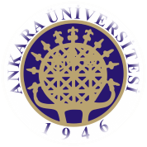 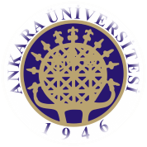 FOTOVOLTAİK TEKNOLOJİ
Güneş Pillerinde Elektrik Akımı Nasıl Oluşur?
Güneş ışığı, düşük enerjili kızılötesi fotonlarla yüksek enerjili mor ötesi fotonları ve arada kalan görülebilir ışık fotonlarının birleşimiyle farklı renklerde oluşur. Herhangi bir fotovoltaik malzeme, kendine özgün bant genişliğine bağlı olarak, bu enerjilerin dar bir aralığına cevap verir.
Bant genişliği, atoma bağlı ve elektronlar dolu değerlik bandındından, elektronların serbest hareket ettiği boş iletim bandına bir elektron göndermek için gerekli enerji miktarına denir. Birimi ise elektron volt olup eV sembolü ile gösterilir.
Eğer yarı iletken n-tipi elektriksel negatif bir malzeme oluşturmak için katkı atomlarına bağlanırsa, onun zaten iletim bandında birkaç tane elektronu vardır. Bunun tam tersi ise p-tipi pozitif bir malzeme, değerlik bandında elektronları veya boşlukları bırakmak için bağlanır.
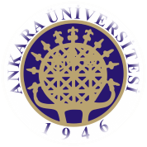 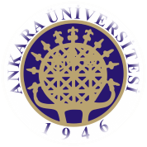 FOTOVOLTAİK TEKNOLOJİ
N ve P tipi arasındaki bağlantı, bir voltaj beslemesi oluşturur. Gelen fotonlar absorbe edildiğinde, elektronlar eklemin pozitif tarafına, boşluklar ise negatif tarafa doğru hareket eder. Bu hareket neticesinde elektrik akımı meydana gelir.
Bir fotovoltaik hücreye gelen fotonların oluşturduğu eklemin pozitif tarafına doğru yönelen serbest elektronlar elektrik akımı oluşturur.
Bant genişliğinden daha düşük enerjili fotonlar absorbe edilmeden uzaklaşır. Bant genişliğinden daha yüksek enerjili fotonlar absorbe edilir. Fotonların çoğunun enerjisi ısıya dönüşür. Farklı bant genişliğinde ve farklı tipte malzemeler üst üste dizilerek yüksek enerjili fotonları yakalamak için kullanılabilir.
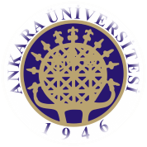 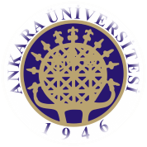 FOTOVOLTAİK TEKNOLOJİ
Güneş Pili Kullanım Alanları Nelerdir?
Güneş pillerinin kullanım alanları çok yaygındır, başlıca kullanım alanları ise şunlardır;
Haberleşme sistemleri,
Petrol boru hatlarında,
Elektrik dağıtım sistemlerinde,
Su dağıtım sistemlerinde,
Meteoroloji istasyonlarında,
Aydınlatmada,
Orman gözetleme kulelerinde,
Deniz fenerlerinde,
Güvenlik kameralarında,
Alarm sistemlerinde,
Tarımsal sulama sistemlerinde,
Elektriği olmayan bahçe veya hobi evlerinde.
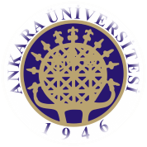 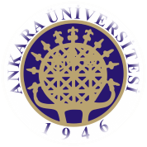 FOTOVOLTAİK TEKNOLOJİ
Güneş Pili Çeşitleri Nelerdir?
Güneş pili çeşitleri 4 ana teknolojiden oluşur . Bunlar kristal yapı teknolojisi, ince film teknolojisi, birleşik teknoloji ve nanoteknoloji olarak sıralanabilir. Tüm güneş pili çeşitleri ise aşağıda sıralanmıştır.
 1  İnorganik Güneş Pilleri
Tek katmanlı inorganik güneş pili, elektronlardan birisi yarı iletken olan ve farklı elektrokimyasal potansiyele sahip 2 metal elektrot arasına yerleştirilen silikon gibi inorganik yarı iletkenden oluşur. Tek katmanlı olan inorganik güneş pilleri’nin verimleri oldukça düşüktür.
 2  İki Katmanlı İnorganik Güneş Pilleri
2 katmanlı inorganik güneş pili n-tip ve p-tip olmak üzere 2 yarı iletken kullanılarak yapılır. Bu hücrelerde yük ayrımı, n-tip ve p-tip yarı iletkenleri arasındaki sınıra yakın bölgede gerçekleşir. İnorganik hücreler kimyasal ve ısı bakımından oldukça kararlı güneş hücreleridir. Günümüzde bu solar piller %30’a kadar verim sağlayabilmektedir.
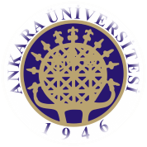 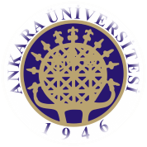 FOTOVOLTAİK TEKNOLOJİ
Tek Kristal Silisyum Güneş Pilleri
Tek kristal silisyum güneş pili, solar panel yapımında sıkça kullanılmaktadır. Tek kristal silisyum malzemesinin maliyeti oldukça yüksektir. Bu yüzden çok kristalli güneş hücresi daha yoğun kullanılmaktadır. Silisyum maddesinin güneş pili yapımında yaygın olarak kullanılmasının pek çok sebebi vardır. Bunlar silisyumun elektriksel, optik ve yapısal özelliklerini uzun süre koruyabilmesinden dolayıdır.
Saf tek kristal silisyum teknolojisi oldukça pahalı ve zordur. Dünya’da oksijenden sonra en çok silisyum elementi bulunur. Bu elementin ise kum ve kuvars biçimleri en yaygın olanlarıdır. Kum saflık yapısı çok az olduğu için tercih edilmez. Ama kuvars maddesinin yaklaşık %90’ı silisyumdan oluşur. Kuvars birçok işlemden geçirilerek %99 gibi bir saflıkta silika elde edilir. Daha sonra silika’dan da silisyum elde edilir.
Bu aşamalardan sonra, silisyum saflaştırılarak yarı iletken özelliği taşıyan çok kristalli silisyum elde edilir. Çok kristalli silisyum elde edilme aşamasına kadar olan süreçler oldukça maliyetlidir.
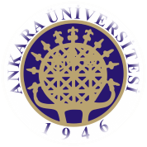 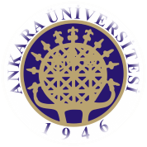 FOTOVOLTAİK TEKNOLOJİ
Çok Kristal Silisyum Güneş Pilleri
Çok kristal silisyum güneş pili malzemesi, elektriksel, optik ve yapısal olarak aynıdır. Damarların boyutları kalitesi ile doğru orantılıdır. Damarların arasındaki süreksizlik, elektriksel yük taşıyıcılarının aktarılmasında engelleyici rol oynar.
Çok kristal silisyum hücrelerin üretimi daha kolay ve az maliyetlidir. Çok kristalli silisyum maddesi üretiminde dökme yöntemi kullanılmaktadır. Üretim aşaması kısaca şu şekildedir. İlk olarak tek kristalli silisyum’un elde edilmesi için yapılan işlemlerin bir çoğu aynen yapılır. Erimiş yarı iletken silisyum, kalıplara dökülerek soğuması beklenir. Kalıplardan elde edilen bloklar kare şeklinde kesilir. Bu yöntemle üretilen güneş pili daha az verimlidir. Ama maliyeti oldukça düşüktür. Çok kristalli silisyum (pc-Si) güneş pili verimi %12-15 arasında değişmektedir.
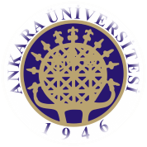 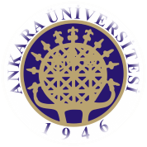 FOTOVOLTAİK TEKNOLOJİ
İnce Film Güneş Pilleri
İnce film güneş pili, üst üste yerleştirilen aşırı ince yarı iletken katmanlardan oluşur. İnce film güneş hücresi, çok çeşitli malzemelerden yapılabilir. Ticari olarak kullanılan ince film güneş pili amorf silikondan yapılır. Bunun dışında yapımında çok kristal bakır indiyum diseleneid ve kadmiyum tellür de kullanılır.
İnce film hücre teknolojisinde farklı çökeltme yöntemleri kullanılır. Bu yöntemler oldukça ucuzdur. Ayrıca kullanılan bu yöntem ile 2×2 inç büyüklüğünde güneş pili elde edilebilir. Katmanlar maliyeti düşük olan cam veya plastik esaslı malzeme üzerinde çökeltilir.
Normalde tek kristal silikon, solar modül içinde bireysel şekilde birbirine bağlı olarak tasarlanırken, ince film cihazlar tek bir ünite olarak yapılabilir. Yarı iletken malzeme ve arka elektrik kontaklarına, yansıtmayan özellikli kapmala ve iletken oksit katmanlar eklenir.
İnce film güneş pili %8-12 arasında bir verime sahiptir.
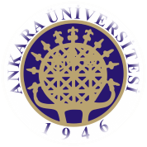 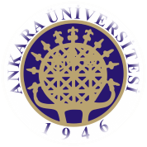 FOTOVOLTAİK TEKNOLOJİ
Amorf Silisyum Güneş Pilleri
Cam gibi amorf yapıdaki katı malzemelerin atomları belli bir düzende sıralanmamıştır. Bunun gibi malzemeler tam anlamıyla kristal bir yapı oluşturmaz. Ayrıca çok sayıda yapısal ve bağlantı hataları içerir.
Eskiden amorf silikonun elektriksel özelliği yalıtkan olarak nitelendirilmiştir. Ancak sonraki yıllarda, amorf silikonun fotovoltaik piller de kullanılabileceği düşünülmüştür. Günümüzde amorf silikon, düşük güçteki cihazlarda yaygın olarak kullanılmaktadır. Çok işlevsel cihazlar geliştirmek için karbon, germanyum, azot ve kalay ile amorf silikon alaşımları kullanılır.
Amorf silisyum güneş pili, labaratuvar ortamında %13’den daha fazla etkinlik göstermektedir. Galyum arsenit ile yapılan ince film güneş pili %24’den daha fazla verim göstermektedir.
 7  Çok Kristalli İnce Film Güneş Pilleri
Çok kristalli ince film güneş pili, yarı iletken malzemelerin çok küçük kristal taneciklerinden oluşur. Bu tip güneş hücrelerinde kullanılan malzemeler, silikondan farklı özelliklere sahiptir. Bu hücrelerde, 2 farklı yarı iletken malzeme arasındaki ara yüzey ile daha kolay elektrik alanı yaratılır.
Çok kristalli ince güneş pili, pencere olarak isimlendirilen 0,1 mikron’dan daha ince kalınlıktaki bir üst katmana sahiptir. Pencere katmanının işlevi yüksek enerji taşıyan ışınım enerjisini absorbe etmektir.
Yeterli bant boşluğuna sahip olması için, bu katmanın yeteri kadar ince olması gerekmektedir.
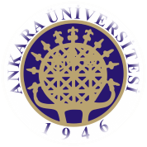 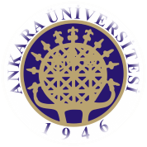 FOTOVOLTAİK TEKNOLOJİ
İnce Film Kalgonit Güneş Pilleri
1960 yıllarında CuxS-CdS, CuxSe-CdSe ve CuxTe-CdTe ince film güneş pili hücreleri geliştirilmiştir. Bu güneş pillerinin üretimi oldukça basittir. CdS, CdSe ve CdTe filmleri kimyasal çökeltme işlemi ile üretilir.
CuxS, CuxSe ve CuxTe katmanları ise CdS, CdSe ve CdTe filmleri ile birlikte CuCl çözeltisinde 1-2 dakika daldırılarak üretilir. Bu 3 tür güneş pili hücresi de %10’dan fazla verim verebilmektedir. Ancak, bakır kalgonit katmanlar, bakır difüzyonu ile bozulmasından dolayı ar-ge çalışmalarına son verilmiştir. Artık bu güneş pili çeşitleri üretilmemektedir.
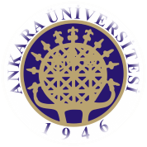 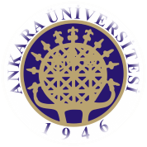 KAYNAKÇA http://www.enerjibes.com/gunes-pili/